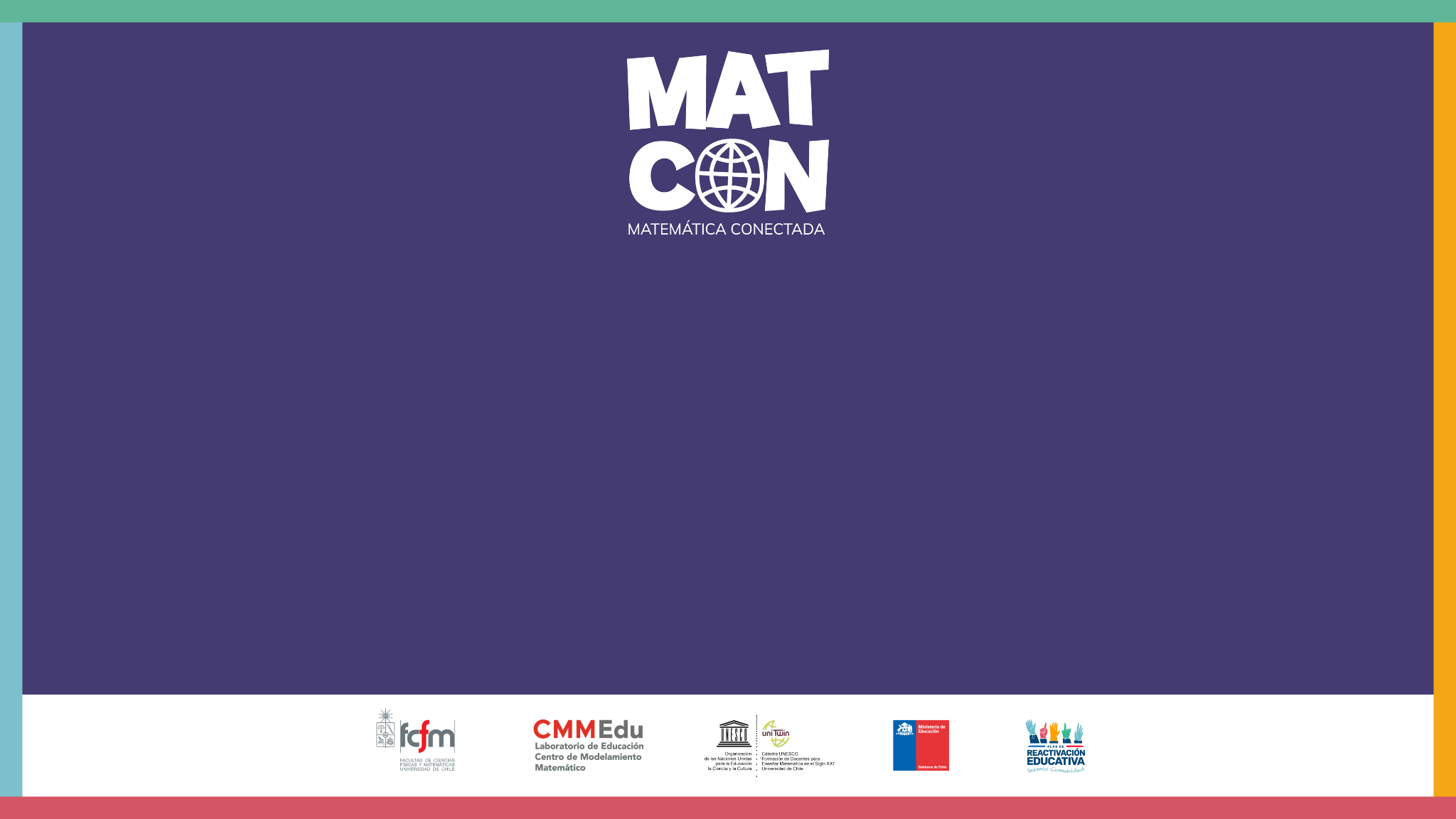 The book of Sand
The book of Sand
Let’s review the video “The book of Sand”.
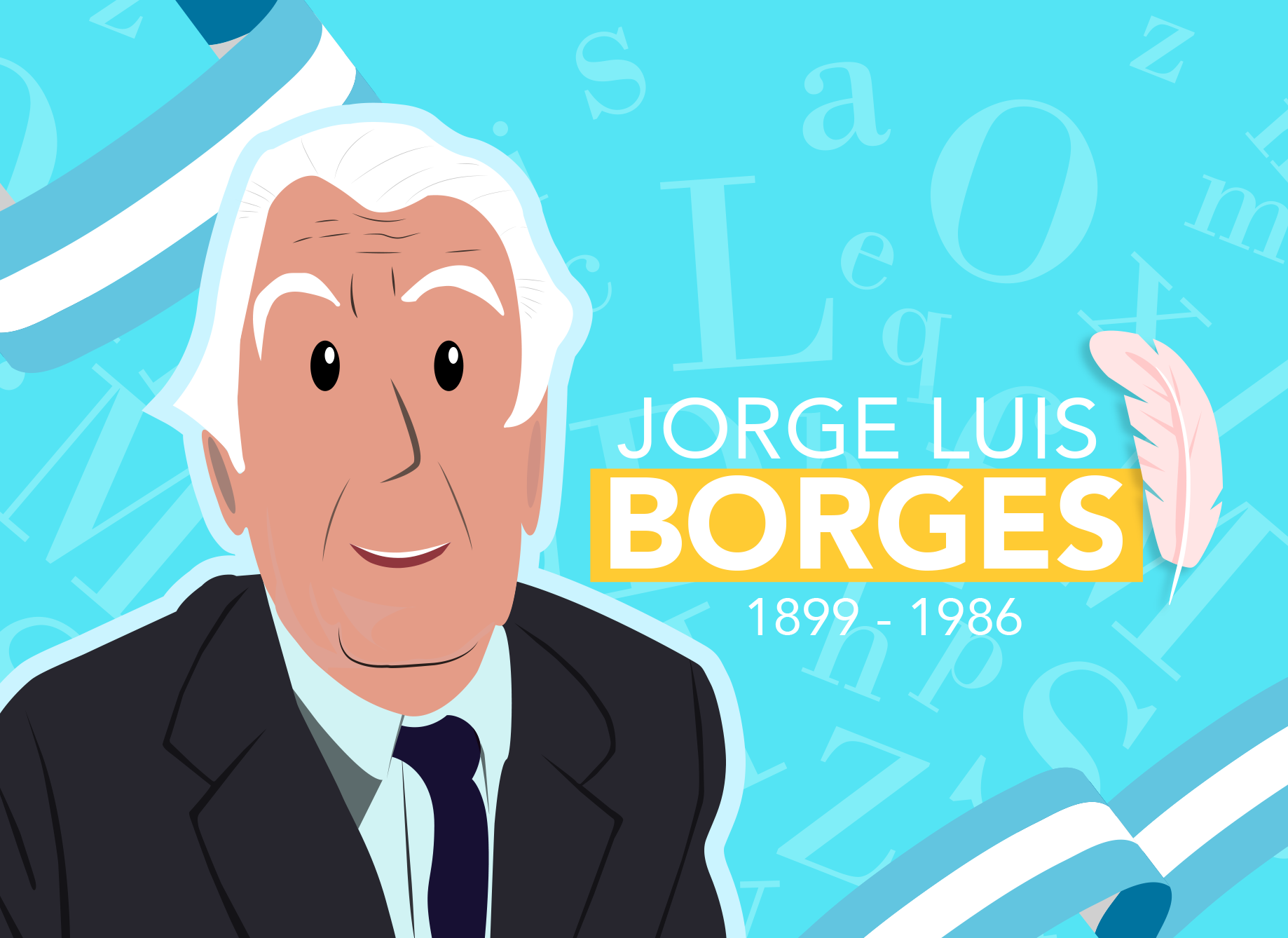 [Speaker Notes: *Note : If you have downloaded the video to your computer, you can edit the presentation to generate a hyperlink to the video from this slide.]
The book of Sand
What is the story “The book of Sand” about?

What is the dilemma facing the protagonist?

Why can’t the protagonist reach the book’s first or last page?
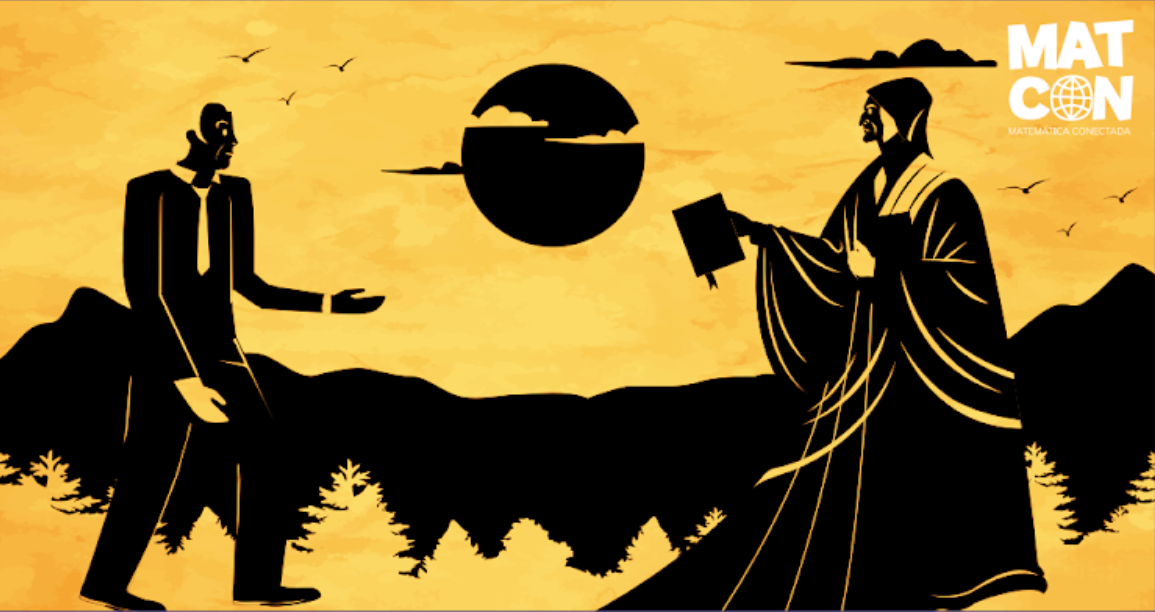 [Speaker Notes: *Observación para el docente → Si tiene el video descargado en su computador, puede editar la presentación para generar un hipervínculo al video desde la diapostiva]
Some reflections
It is impossible to reach the first page of the book because, every time one tries to approach it, several pages appear. The same thing happens when one tries to get to the last page.

The protagonist cannot convince himself of the impossibility of reaching the first and last pages. However, the seller claims that “it can’t be, but it is.”

The seller assures that the book is infinite and that no page is the first or the last.
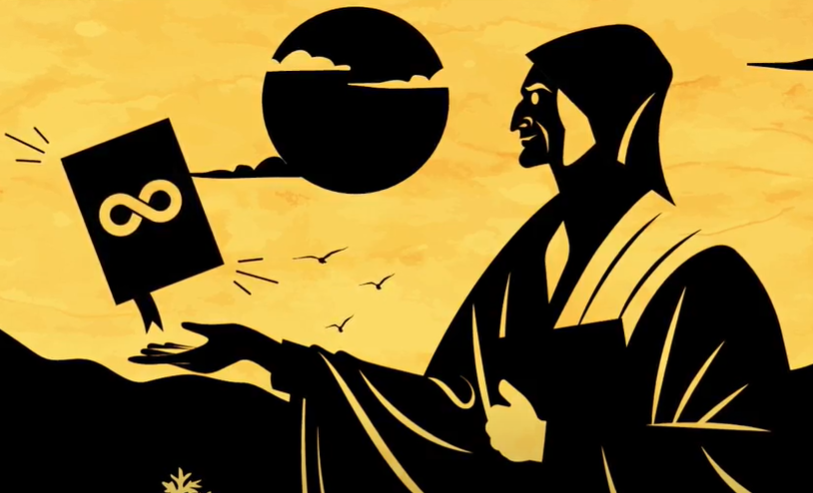 Important assumptions
Let us consider that the sand book has the following properties:
Each sheet has a sheet immediately before it and one immediately after it.
Given two book sheets, one can always get from one to the other by turning pages.
Activity 1
Let us consider the sheets of the Book of Sand as if they were numbers so that:

Each sheet correspond to a different number.

If one sheet is before another, a smaller number corresponds to it.

Is it possible to do this using natural numbers? Justify.
Activity 1
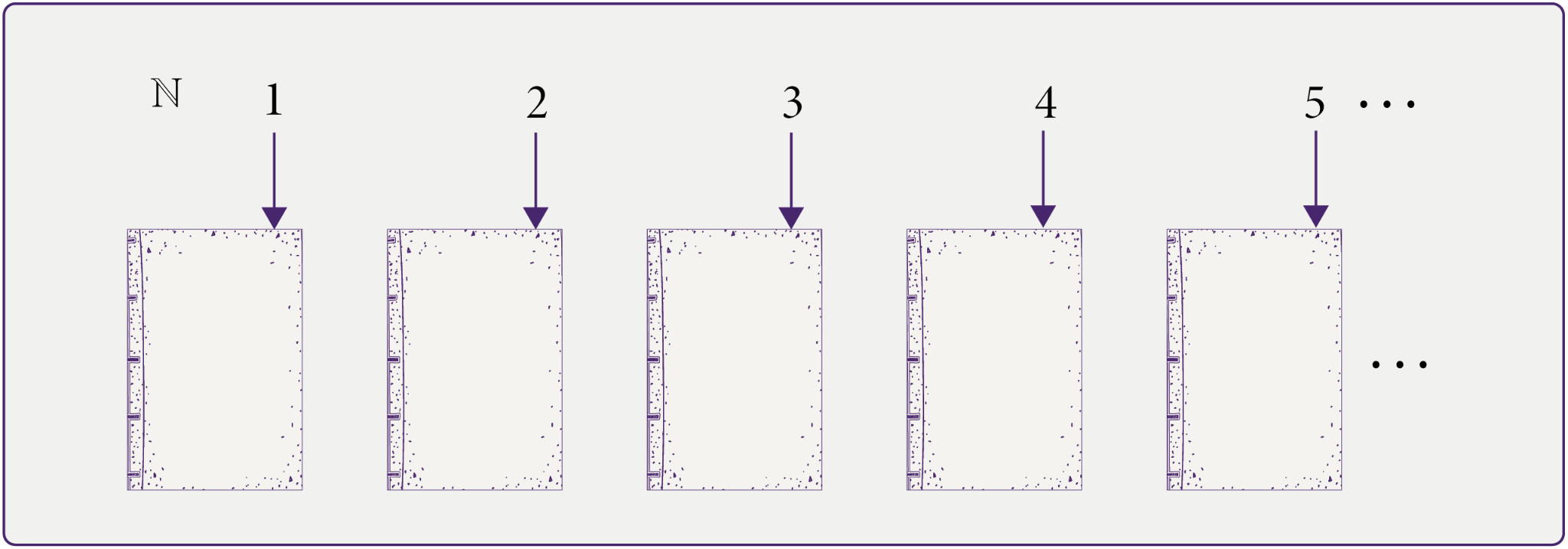 Since natural numbers have a first element, the first page could be reached from any other page, which contradicts the seller’s statement in the story that no page in the Book of Sand is the first.
Activity 2
As in the previous activity, let us consider the pages of the book of Sand as if they were numbers so that:

Each sheet corresponds to a different number.
If one sheet is before another, a smaller number corresponds to it.

Is it possible to do that using integers?  Justify.
Activity 2
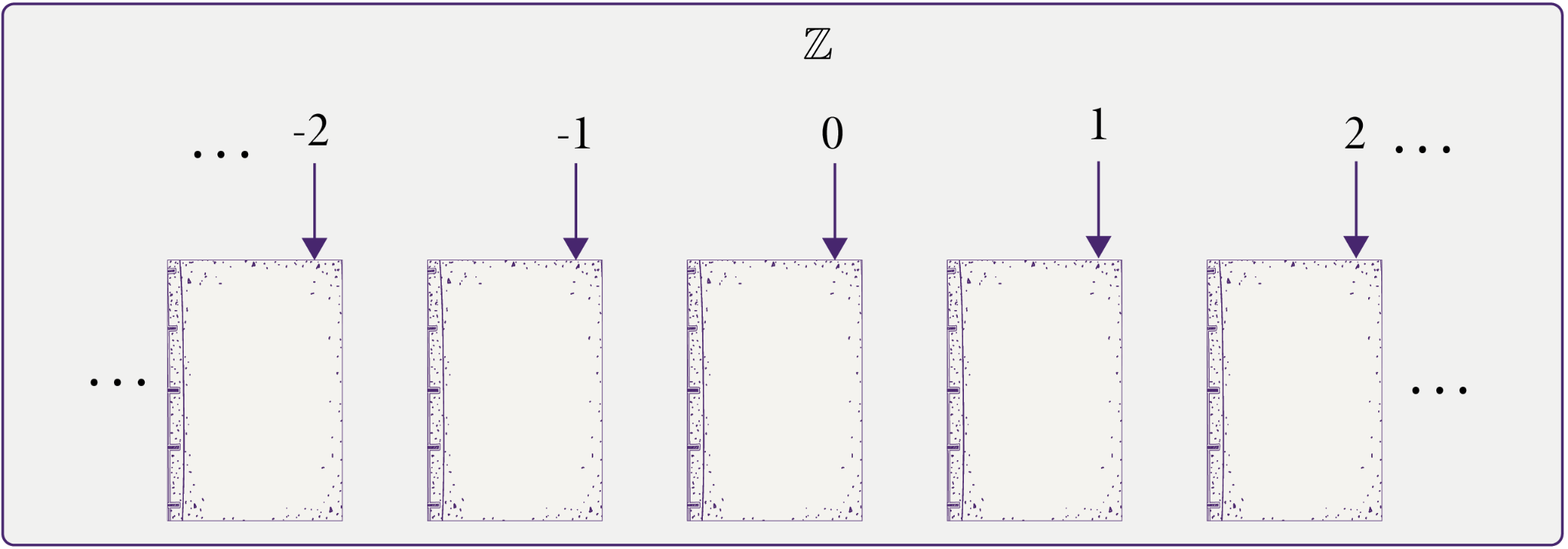 Because integers make up an ordered set without a first or last element, if we assigned these numbers to the pages of a book, we would obtain an infinite book where no page would be considered the first or the last.
Activity 2
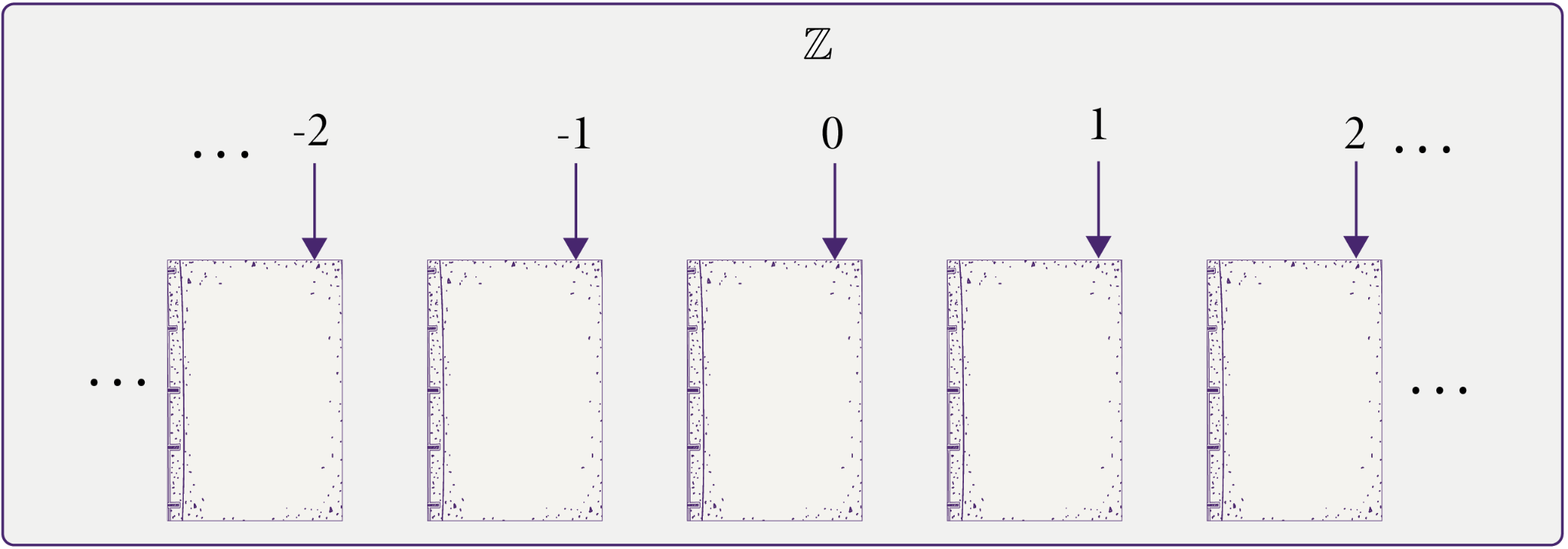 It is essential to understand that the assumption that each sheet of the sand book has a previous sheet, and a next sheet allows us to associate them with integer numbers. Furthermore, as we can always get from one book sheet to another, each sheet is associated with an integer.
Activity 3
Activity 3
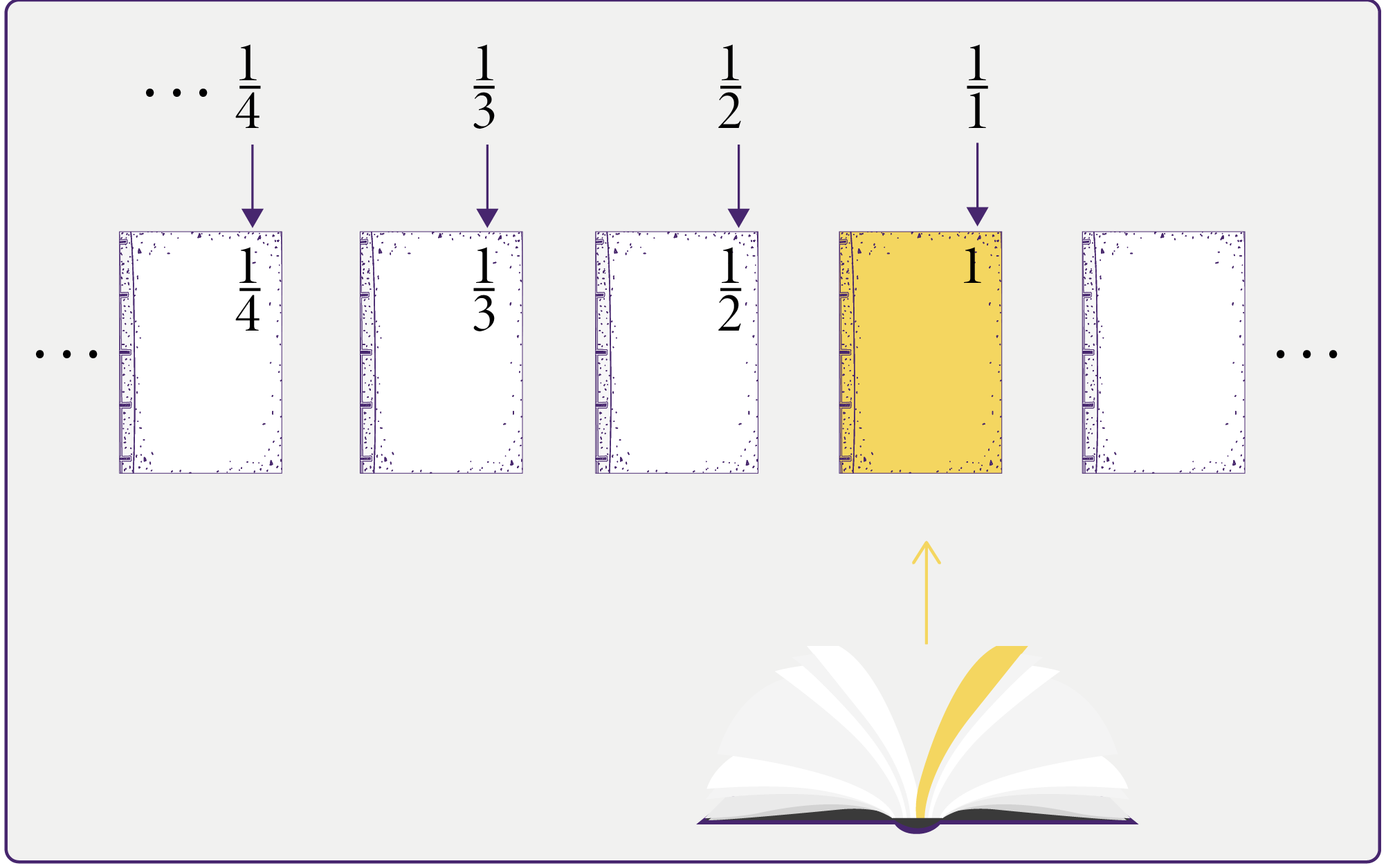 Activity 3
Activity 3
Activity 3
Activity 4
Activity 4
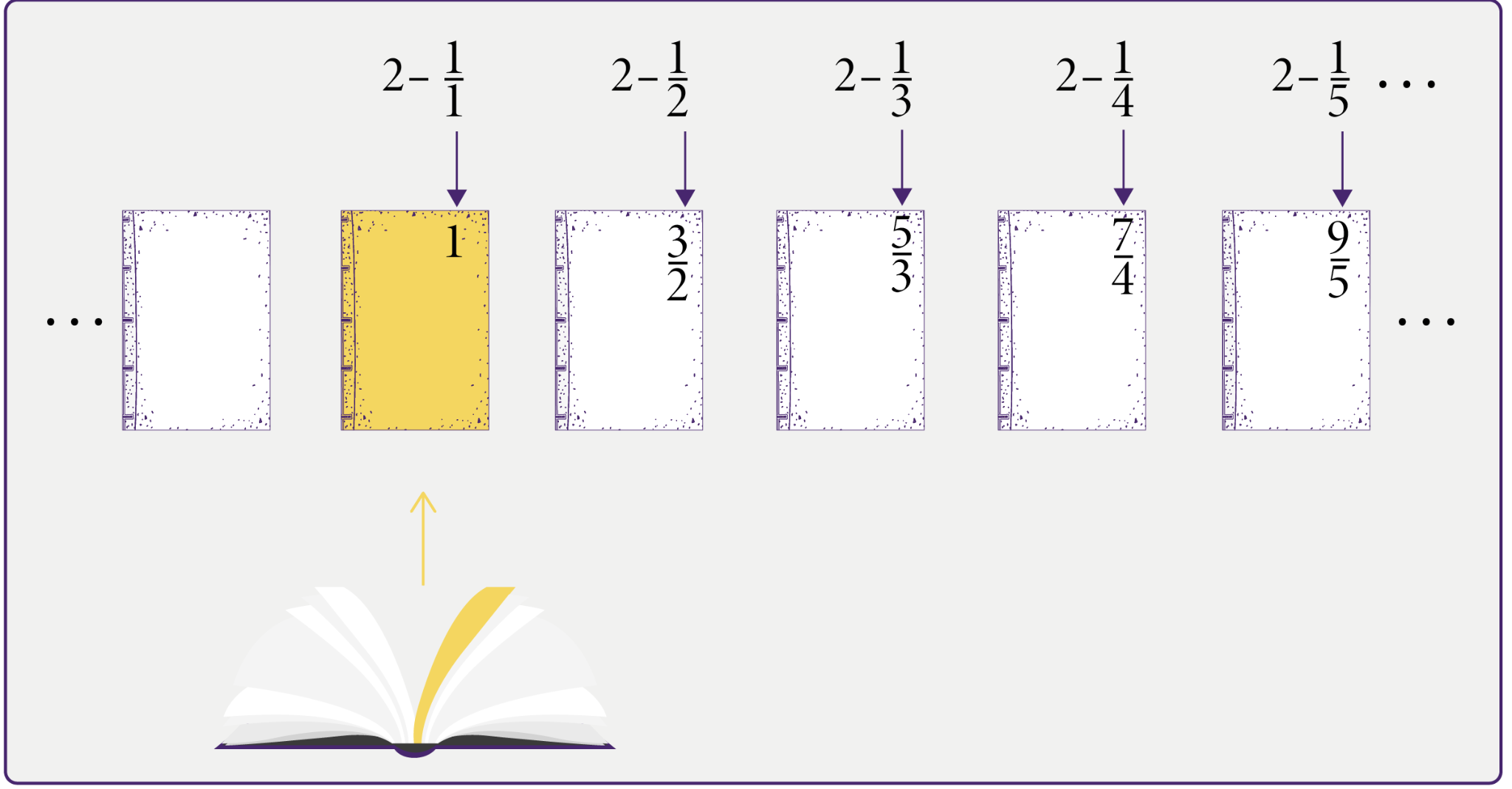 Activity 4
Activity 4
Activity 4
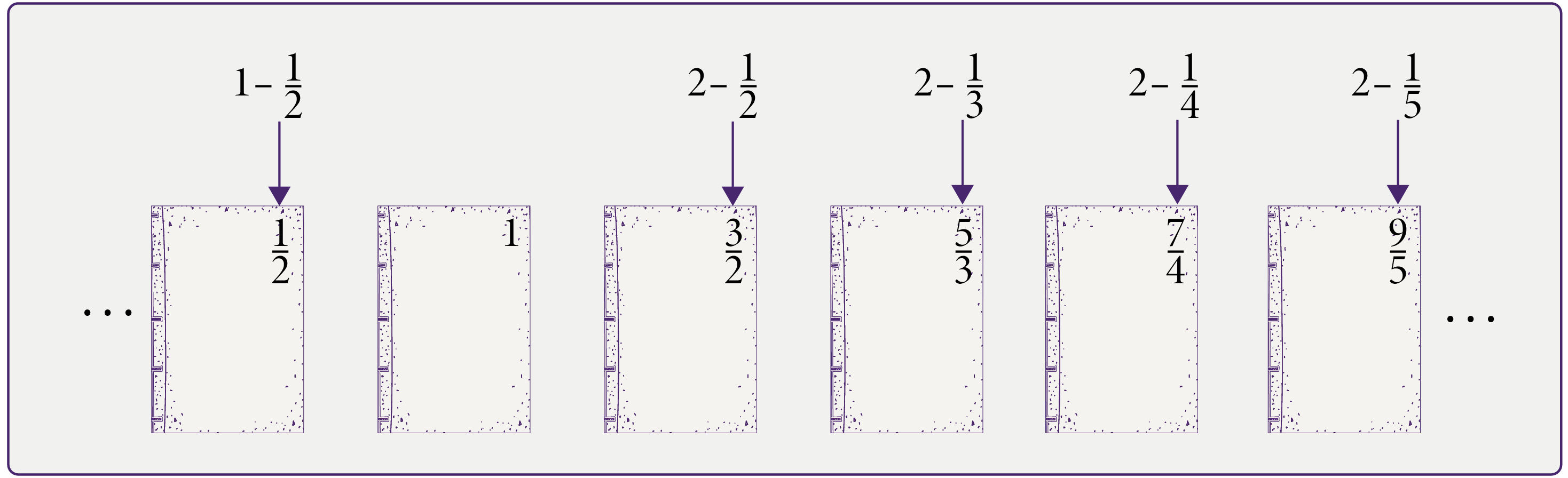 Activity 4
Conclusions
To label the sheets of the book, we use the terms of two sequences of rational numbers:
Conclusions
Conclusions
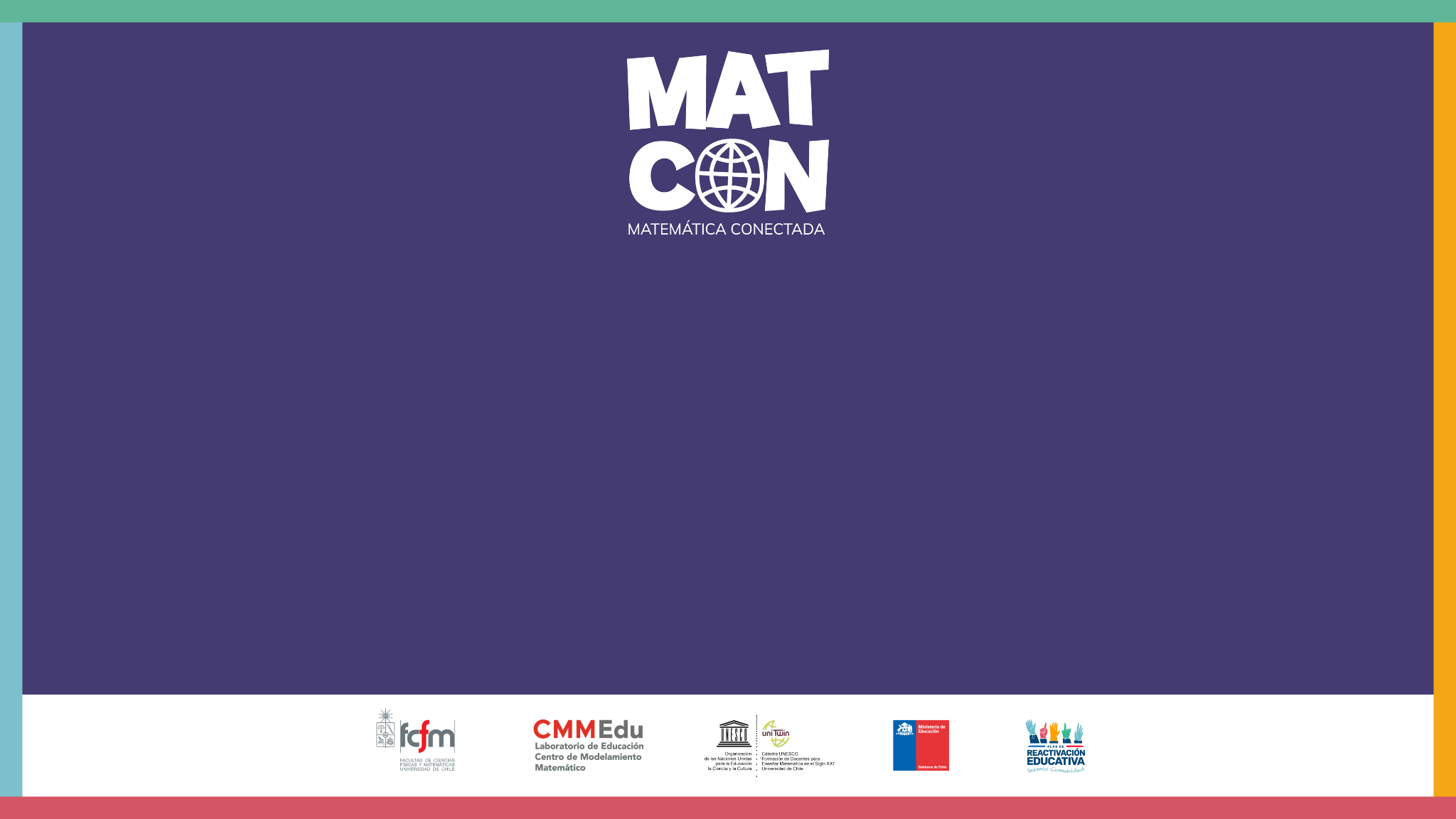 The Book of Sand